21 століття - ера інформаційного суспільства. Останнім часом інформація все частіше визначається як основний ресурс майбутнього, підвладний лише тим членам суспільства, хто володіє необхідними знаннями і добре підготовлений до навігації в інформаційному просторі.
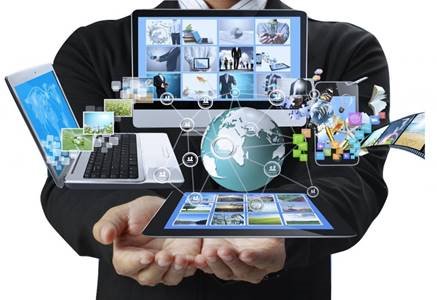 Комп’ютеризована бібліотека на сьогодні виконує особливу місію - забезпечує читачам оперативний доступ до інформаційних ресурсів і одночасно є центром виховання інформаційної культури.
Метою інформатизації є реформування системи роботи бібліотек шляхом їх комп’ютеризації, підвищивши, тим самим їхню роль у навчально-виховному процесі, створивши умови, які сприятимуть наближенню рівня навчання до європейських і світових стандартів, забезпечивши умови для творчого пошуку викладачів, інтелектуального й духовного розвитку здібностей студентів.
Пріоритетними напрямами можна назвати такі:
комп’ютеризація бібліотек навчальних закладів, створення на їх базі бібліотечно- інформаційних ресурсних центрів;
інтеграція бібліотечно-інформаційних ресурсних центрів навчальних закладів у національний та світовий інформаційний простір;
підготовка та перепідготовка кадрів для роботи в умовах реформування й модернізації освіти.
Інформатизація
впровадження нових технологій, елементів, які підвищують якість і ефективність праці бібліотекарів та якнайшвидший доступ і отримання інформації читачами. Одним із компонентів інформатизації є автоматизація, яка дозволяє поетапно позбавити фахівців бібліотеки рутинної праці, а користувачам — створити ефективний і комфортний сервіс у пошуку інформації.
Метою автоматизації є
підвищення продуктивності й ефективності праці, поліпшення якості інформаційної продукції й послуг, усунення одноманітних трудомістких і монотонних операцій.
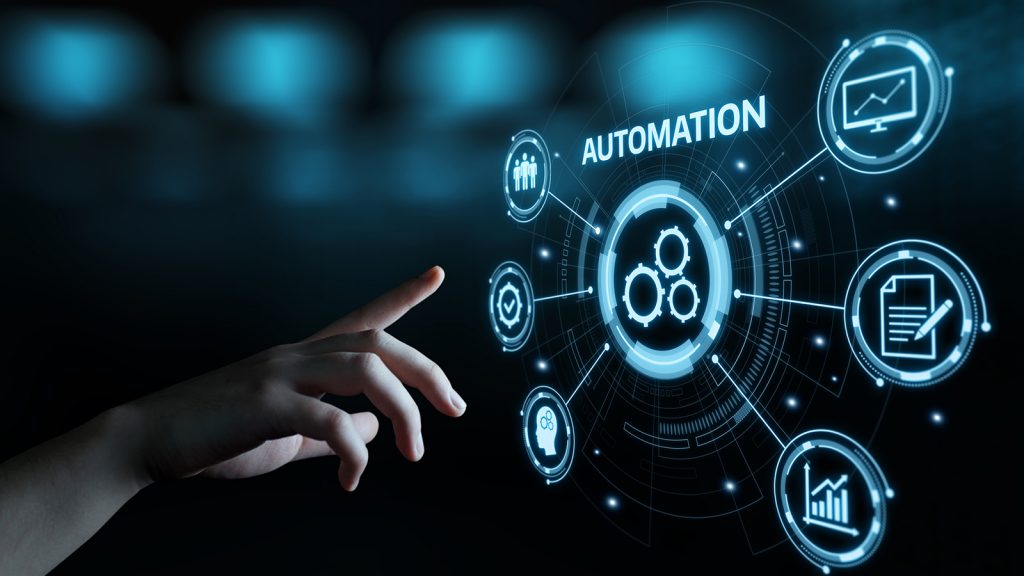 Автоматизація бібліотеки
Процес, який впливає на всі сфери життєдіяльності бібліотеки, і тому повинна проводитися дуже обережно. Це не тільки установка системи обробки даних, а і питання розвитку та адаптації робочого процесу з метою найбільшого використання переваг, які надають інформаційні системи.
В процесі автоматизації бібліотекарю виділяють такі аспекти
прийняття рішення та розробка проекту автоматизації;
створення функціонального підрозділу, відповідального за хід автоматизації;
вивчення досвіду автоматизації інших бібліотек;здійснення поетапного навчання співробітників;
визначення технологічної і технічної бази;
створення локальної бібліотечної мережі;
можливість комп’ютерного обміну інформацією між бібліотеками;
формування власних баз даних.
Переваги автоматизації
усунення рутинних ручних операцій, неминучих при обробці інформації;
істотне прискорення процесів обробки й перетворення даних;
підвищення точності облікових і звітних даних;
розширення можливостей організації й різнобічного використання інформаційних ресурсів за рахунок, зокрема, використання високоорганізованих структур даних і систем керування ними;
вивільнення часу працівників для вирішення творчих завдань.
Цілями автоматизації бібліотечно-бібліографічних процесів у бібліотеці є
скорочення трудозатрат на виконання технологічних операцій, пов’язаних з комплектуванням, організацією й використанням фондів і БД, довідково - інформаційним обслуговуванням і інформаційним забезпеченням користувачів системи;
розширення складу надаваних користувачам послуг, зокрема, шляхом включення в роботу бібліотек нетрадиційних для них послуг інформаційного забезпечення й довідкового обслуговування, пов’язаних з підготовкою, веденням і оперативним наданням фактографічної інформації;
підвищення комфортності роботи користувачів, персоналу бібліотеки;
розширення можливостей бібліотечного й бібліографічного обслуговування;
сукупність всіх зазначених цілей.
Завдання щодо створення інформаційного простору та інтеграція у світовий бібліотечний інформаційний простір
творення бібліотечно-бібліографічної інформації та публікаційних текстів в електронному вигляді;
забезпечення    доступу    через Інтернет   до  бібліографічної інформації й повнотекстових баз даних;
забезпечення   електронних   засобів пошуку й обслуговування запитів на інформаційні ресурси бібліотеки.
Перевірка знань
Які сучасні технології використовуються для автоматизації бібліотечних процесів в Україні?
Які системи управління бібліотеками найбільш поширені серед українських бібліотек?
Як бібліотеки в Україні забезпечують доступ до електронних ресурсів?
Які переваги та виклики пов'язані з електронними каталогами та онлайн-ресурсами?
Як автоматизація впливає на обслуговування користувачів українських бібліотек?
Які нові сервіси або можливості виникають завдяки впровадженню автоматизованих систем?
Як бібліотеки в Україні взаємодіють з цифровими колекціями та дигіталізацією матеріалів?
Як цифрові ресурси збагачують бібліотечні фонди та покращують доступ до культурної спадщини?
Як автоматизація сприяє розвитку освіти та навчання через бібліотеки в Україні?
Які програми або сервіси допомагають в удосконаленні навчального процесу через бібліотеки?
Які виклики виникають у процесі автоматизації бібліотек, зокрема в українському контексті?
Які перспективи розвитку автоматизації бібліотек в Україні можна визначити на майбутнє?